Number Stories with Measures
7.3 	Miss Hager
Mental Math and Fluency
Get out your calculators!
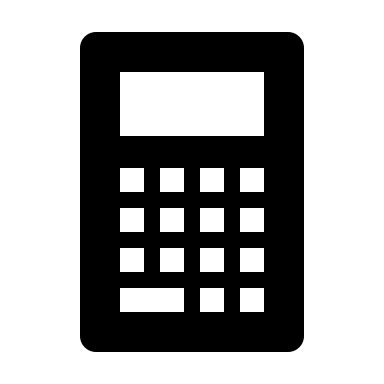 Skip count forward by 10s from 130 to 200
The next number in the count would be
Mental Math and Fluency
Get out your calculators!
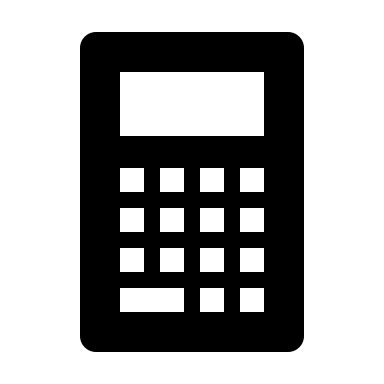 Skip count backward by 10s from 1,000 to 950
The next number in the count would be
Mental Math and Fluency
Get out your calculators!
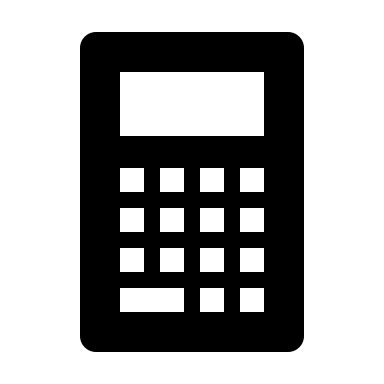 Skip count forward by 50s from 500 to 750
The next number in the count would be
Mental Math and Fluency
Get out your calculators!
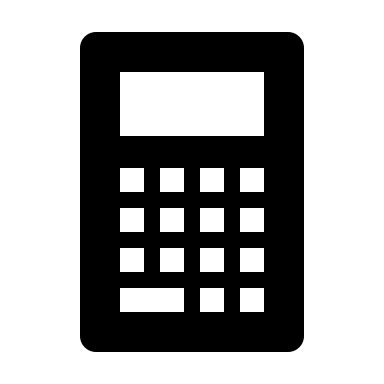 Skip count backwards by 50s from 300 to 150
The next number in the count would be
Mental Math and Fluency
Get out your calculators!
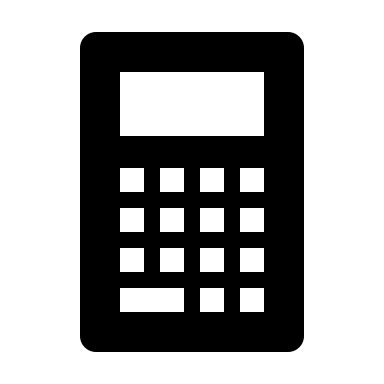 Skip count forward by 25s from 250 to 450
The next number in the count would be
Mental Math and Fluency
Get out your calculators!
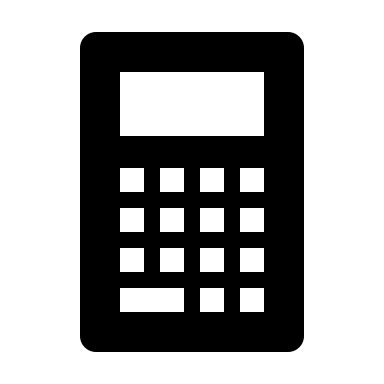 Skip count backwards by 25s from 750 to 500
The next number in the count would be
Bellringer:
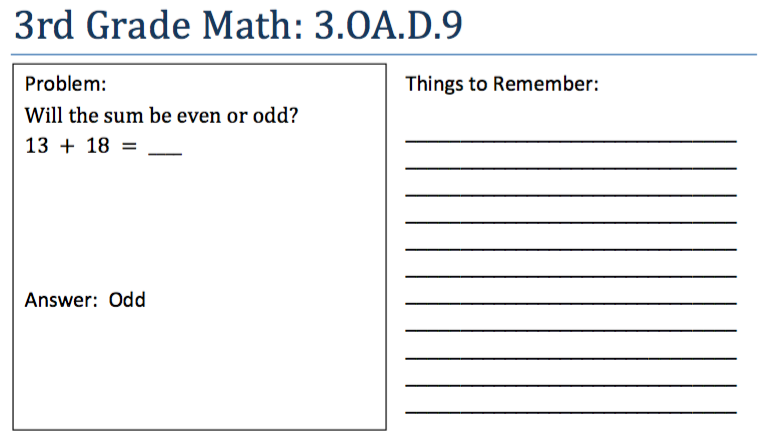 Bellringer:
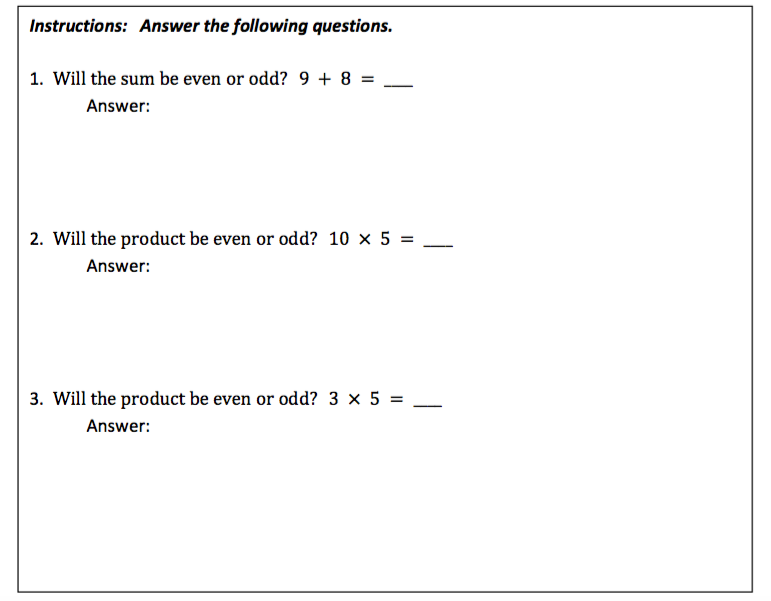 Math Message
Sanjay catches the bus at 2:05 P.M. It takes him 40 minutes to get to hockey practice. Practice starts at 2:30 P.M.  How many minutes late will Sanjay be for practice?
Sanjay catches the bus at 2:05 P.M. It takes him 40 minutes to get to hockey practice. Practice starts at 2:30 P.M.  How many minutes late will Sanjay be for practice?
How do you solve number stories involving time, mass, volume, and length?
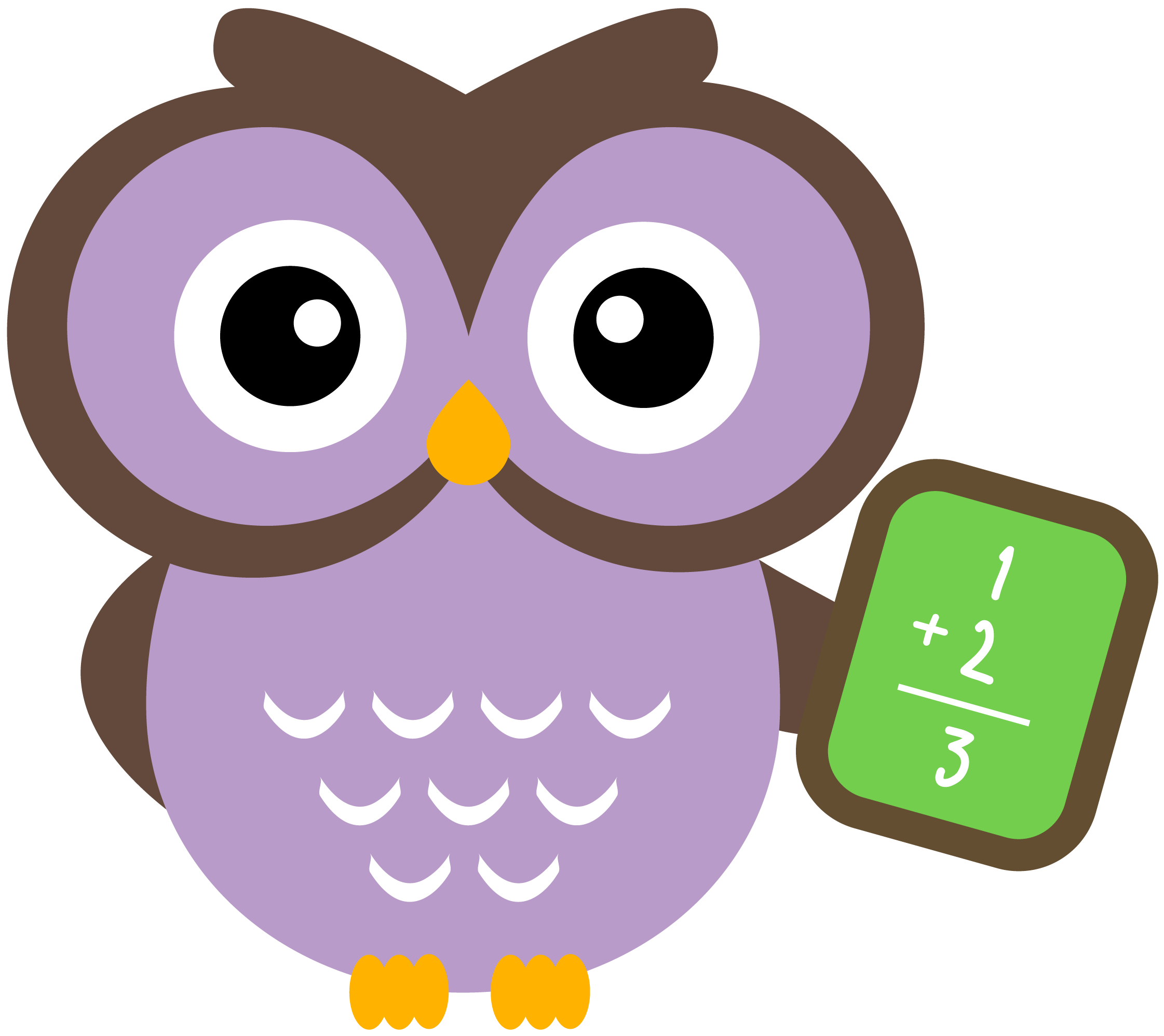 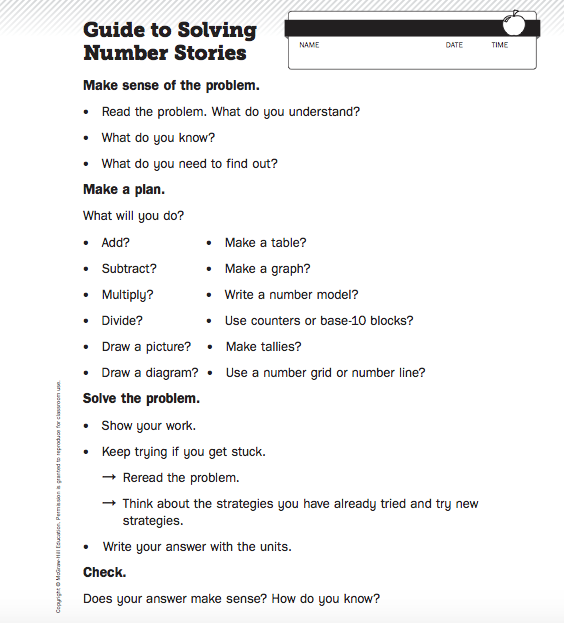 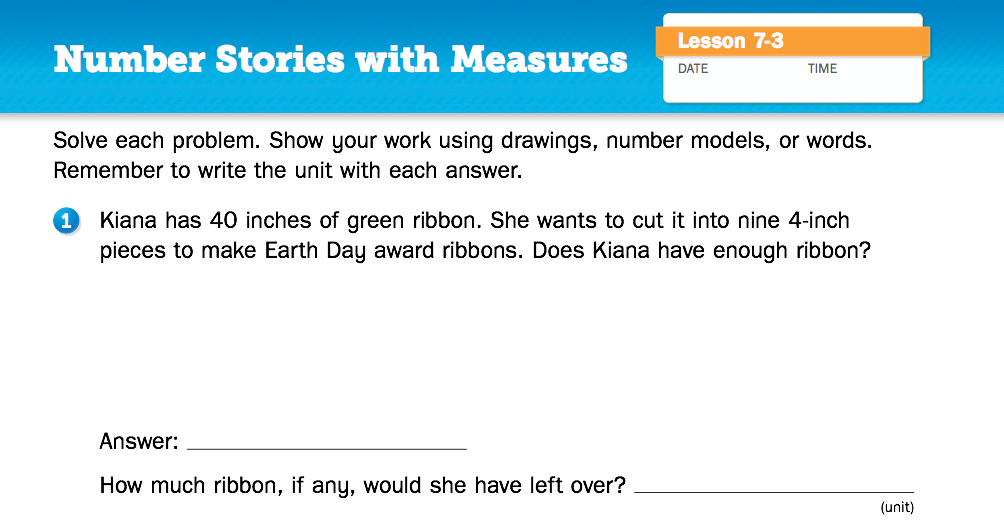 Journal  Page 224
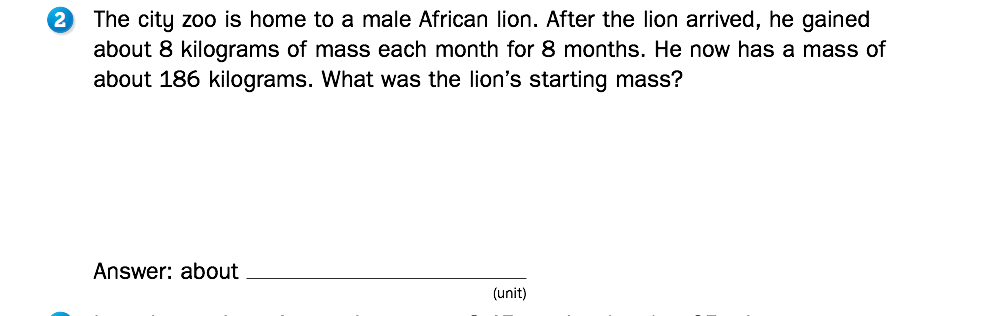 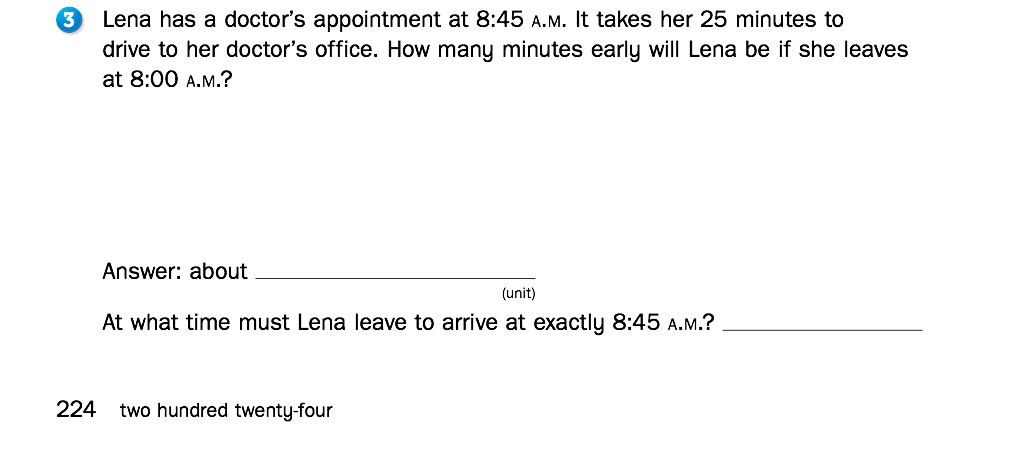 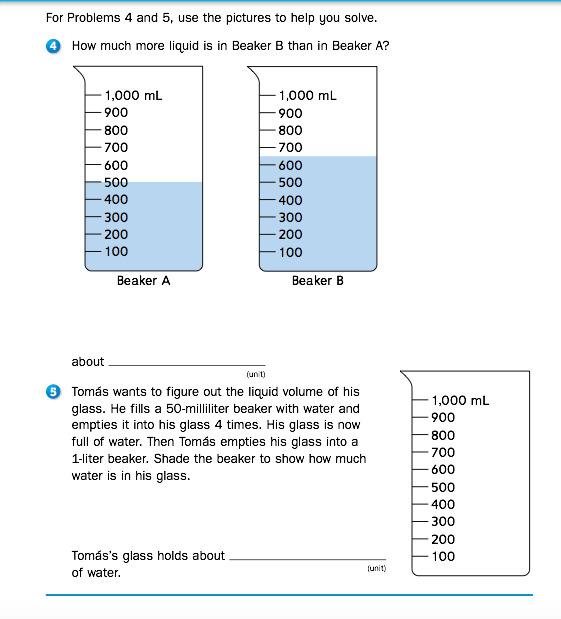 Journal 
Page 225
How do you solve number stories involving time, mass, volume, and length?
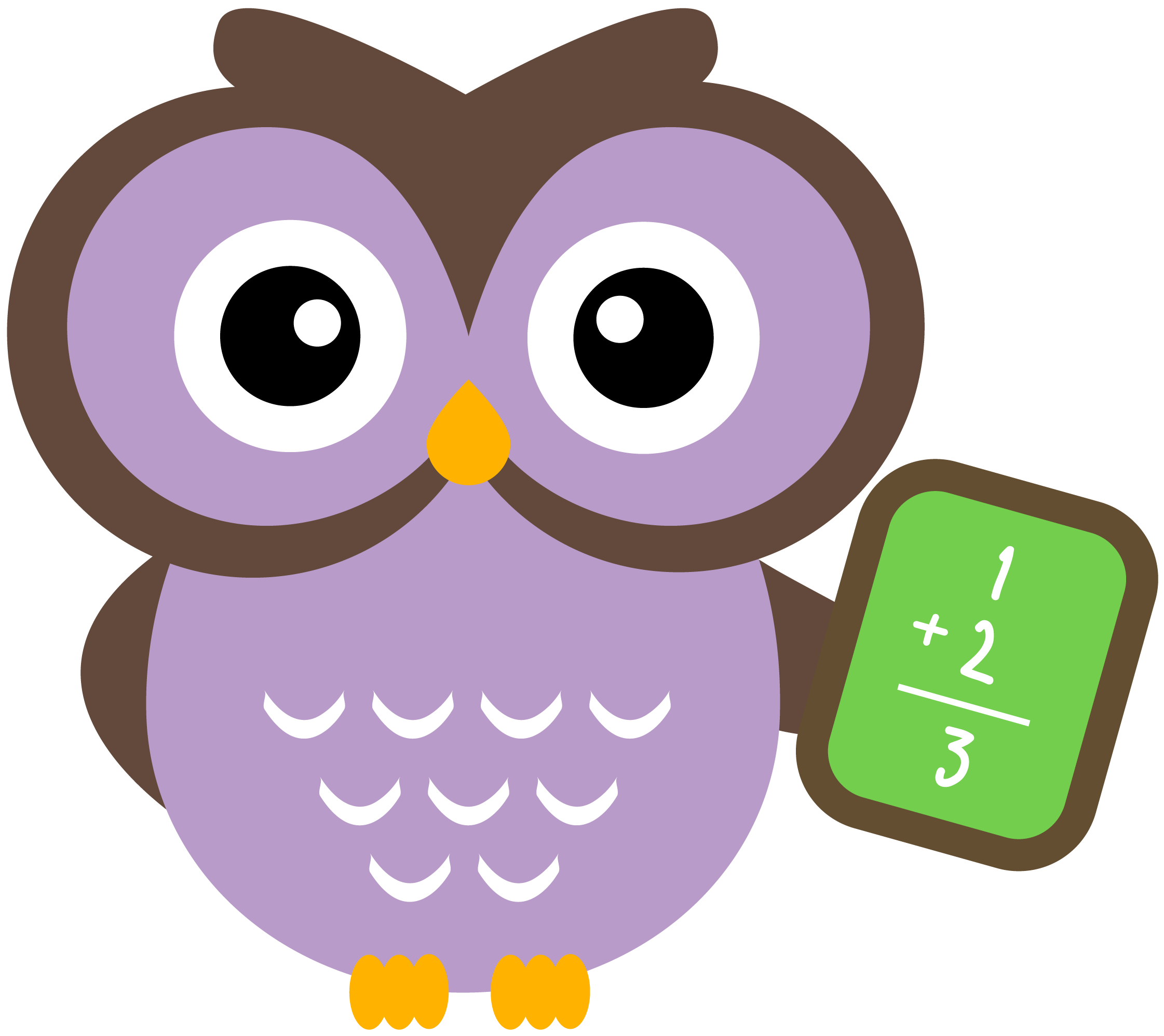 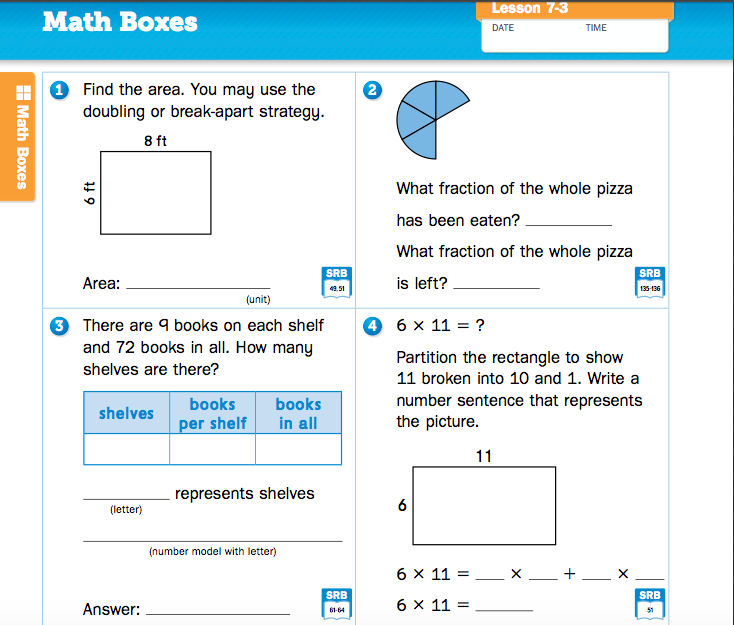 Journal 
Page 226
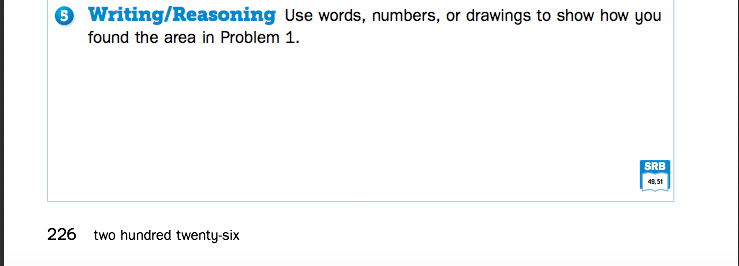 Journal 
Page 226
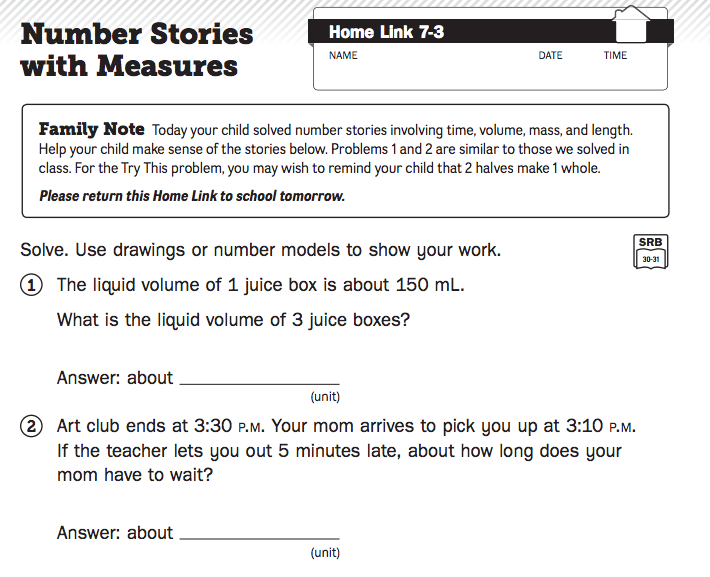 Homework